The Importance of Interlayer Bonding in Pavement Construction
introduction
Why is the topic so important?

Bond Coats and Tack Coats

What is an interlayer bond?

What about waterproofing?

Application
Dr Stephen Tweed, SHE and Pavement Engineer from the Department for Infrastructure 
in Northern Ireland states

“In recognition of the importance on interlayer bonding within pavement structures, the application of bond coat in conjunction with each bituminous layer installed is a current requirement within NI road surfacing contracts.  Effective bonding between pavement layers is regarded as a key element in providing more durable, longer lasting assets with lower maintenance requirements, reducing the risk of premature failure resulting from layer delamination or water ingress into the pavement structure.  The use of high quality bond coat, between each pavement layer, is considered a fundamental requirement for the delivery of more sustainable pavements with increased service life and whole life value.”
Dr Stephen Tweed, SHE and Pavement Engineer from the Department for Infrastructure 
in Northern Ireland states

“In recognition of the importance on interlayer bonding within pavement structures, the application of bond coat in conjunction with each bituminous layer installed is a current requirement within NI road surfacing contracts.  Effective bonding between pavement layers is regarded as a key element in providing more durable, longer lasting assets with lower maintenance requirements, reducing the risk of premature failure resulting from layer delamination or water ingress into the pavement structure.  The use of high quality bond coat, between each pavement layer, is considered a fundamental requirement for the delivery of more sustainable pavements with increased service life and whole life value.”
Why is the topic so important?
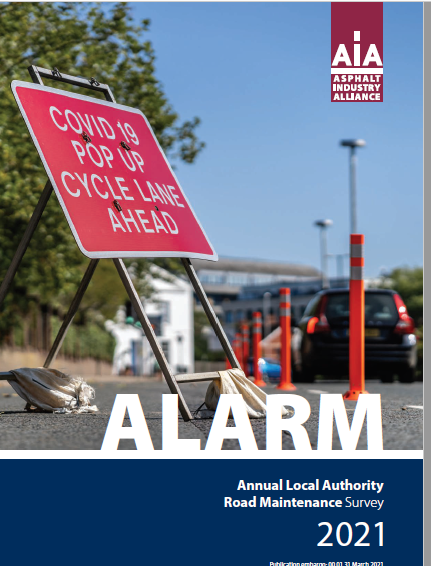 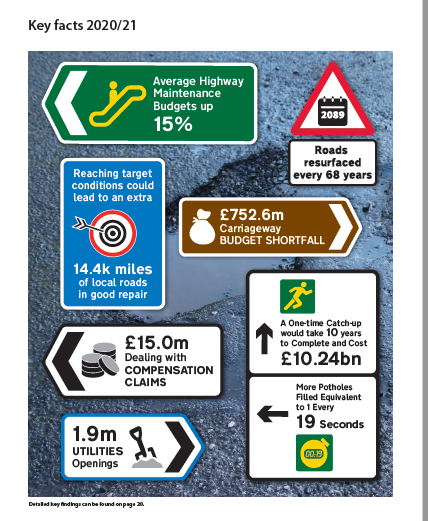 Why is the topic so important?
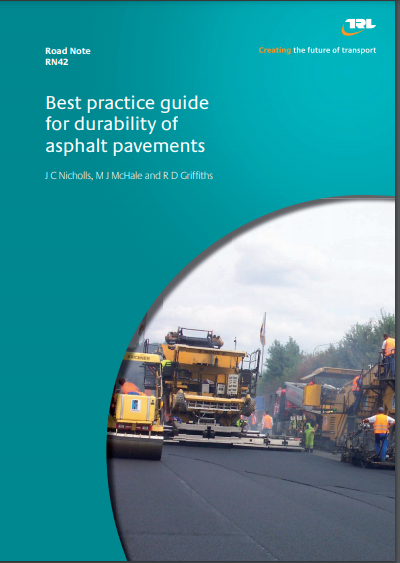 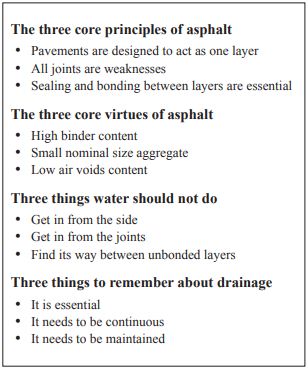 Why is the topic so important?
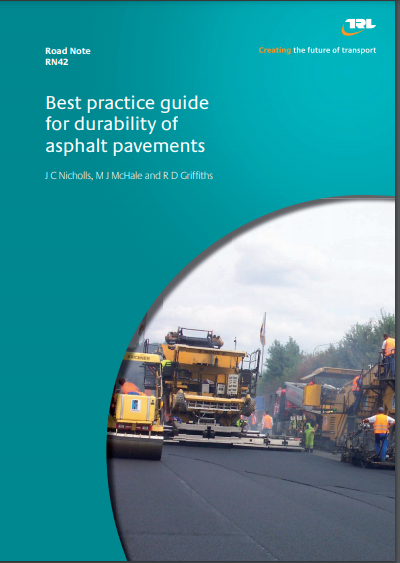 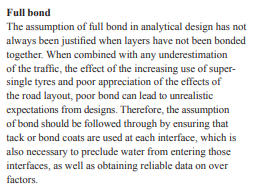 Why is the topic so important?
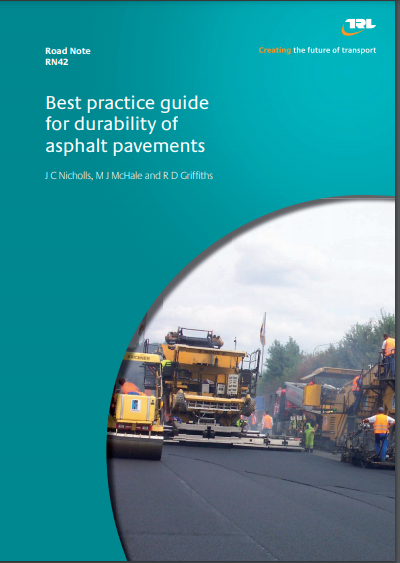 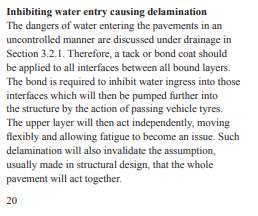 Why is the topic so important?
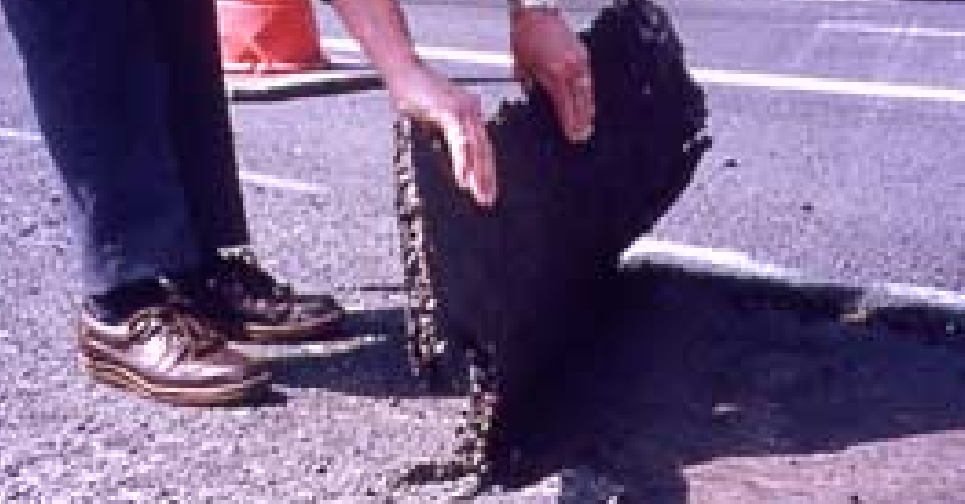 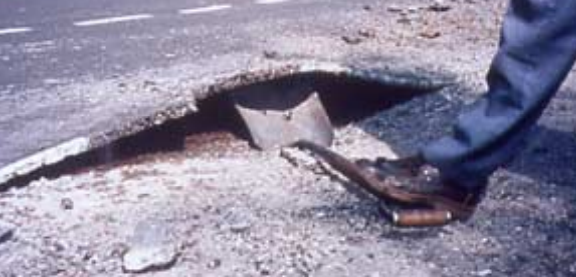 Why is the topic so important?
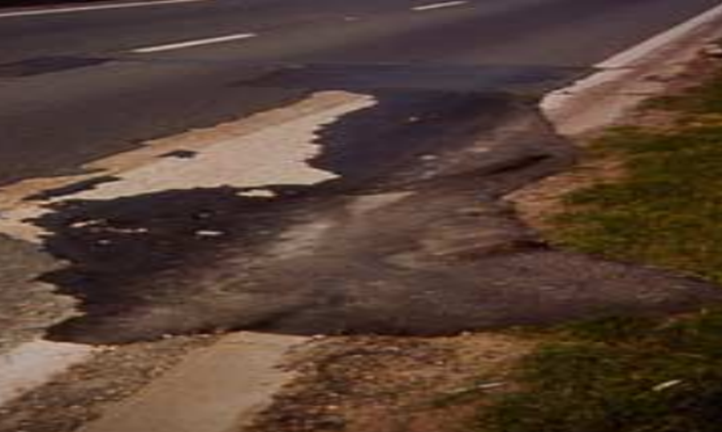 Why is the topic so important?
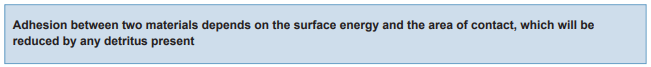 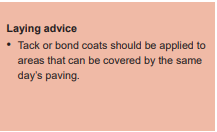 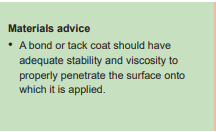 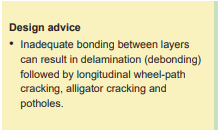 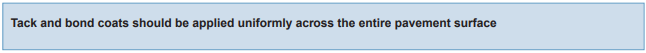 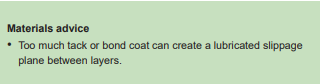 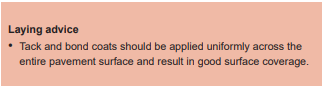 Bond Coats and Tack Coats
SHW 900 series - Clause 920
Tack Coats – Relatively low binder content, basic bitumen emulsion

Bond Coats – Relatively low binder content, polymer modified bitumen emulsion. Defined by cohesion levels >1.0J/cm2

Defined by BS EN 13808

Eg
50
C
B
P
3
Break index class
Mid point binder content
Polymer modified
Cationic
Presence of bitumen
Bond Coats
Generally increased cohesion provides a greater resistance to movement in all dimensions

Enables some relaxation of strain within the bond
Movement here
Bond coats
Where the binder is picked up on hot tyres, it can carry off onto other areas
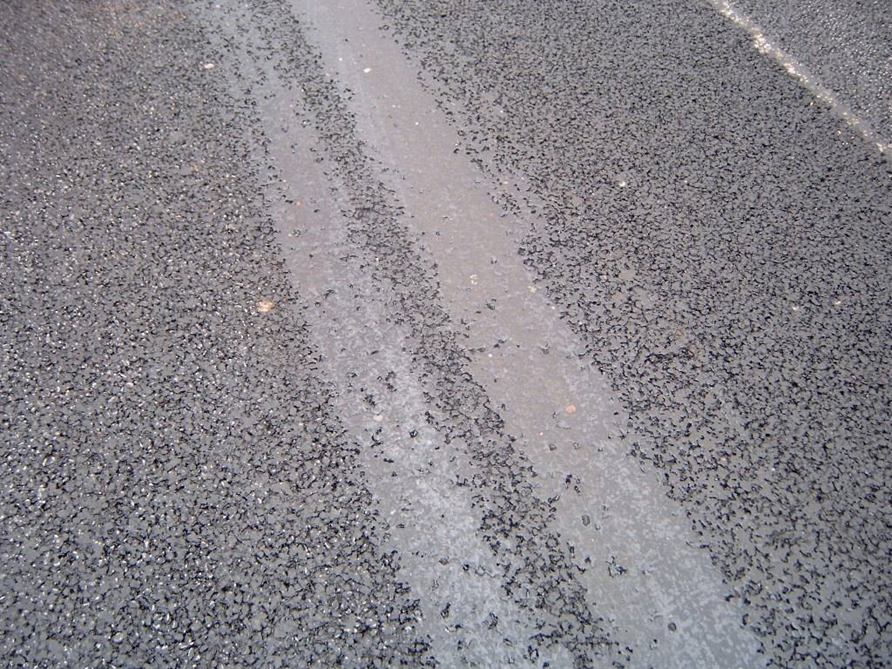 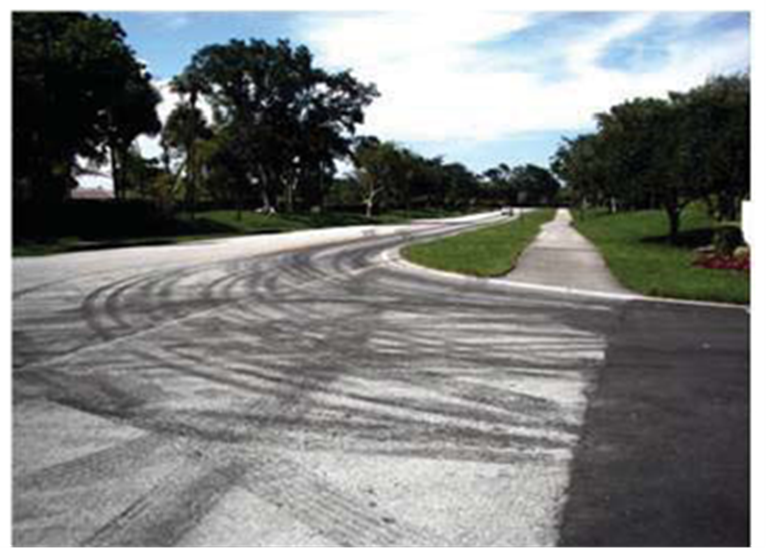 2 impacts…		-	loss of texture where it is dropped off
					-	removal of bond coat from where it should be
Bond Coats
“Non Tacky” Bond coats

Resistant to “sticking” to site vehicle tyres

Harder bitumen that is resistant to tyre pick up

Melts into the newly laid asphalt
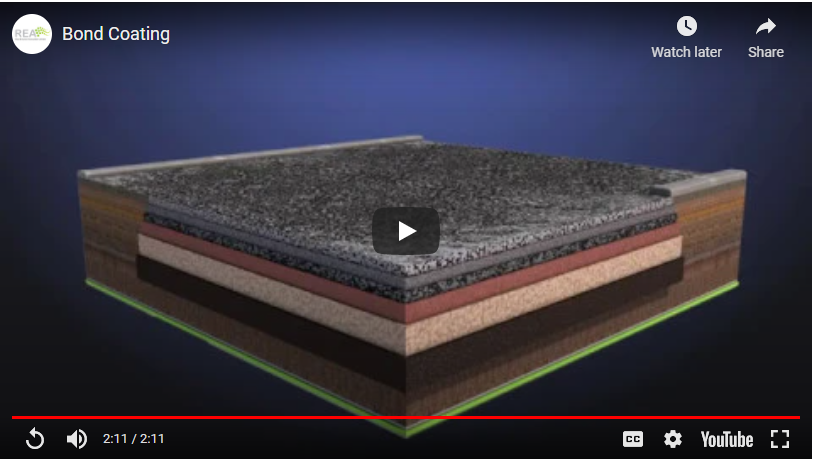 Alan Ferguson, former President of the Institute of Asphalt Technology and currently Materials Advisor for Asset Management of Roads in Transport Scotland says 

“The proper application of bond coat between all asphalt layers is vital to maximise the life of our asset. Indeed, it is my view that bonding and sealing all asphalt layers combined with the correct level of compaction results in a structural layer that can significantly exceed design life. “
What constitutes an interlayer bond?
Traffic Force
“Monolithic Structure”
Surface Course
Binder Course
Good
Interlayer
Bonding
Base Course
Well bonded structure effectively spreading stress
What constitutes an interlayer bond?
Traffic Force
Poorly bonded structure
Premature development of Fatigue cracking (alligator cracking)
Strain
Tension
Tension
What constitutes an interlayer bond?
Traffic Force
Poorly bonded structure
Development longitudinal wheel track cracking)
Strain
Shear force
Shear Force
Research evidence
There is plenty of evidence that unbonded structures reduce the life of the Pavement significantly

Roffe and Chaignon in 2002 suggested that 60% loss of pavement life can be expected

Peattie in 1980 completed a report illustrating the high number of sites failing due to poor interlayer bonding

NCAT have modelled the phenomenon previously discussed where they illustrated the independent movement of the surfacing layer led to early cracking failure
Water impact
Well bonded structure inhibits water going through structure and getting into lower layers

If water comes laterally it stops migration through the structure
Stuart Evans, Pavement Manager, from the Department for Economy and Infrastructure for the Welsh Government 

“Full bonding coverage of surfaces between interlayers has been a critical requirement in the drive to improve the quality of Welsh Government surfacing works. Recurring issues such as de-bonding, joint failure, water ingress and the rapid deterioration of mats in winter months are all symptomatic of insufficient bond coat application. Increasing rainfall levels and temperature variability are challenges we face over future years - desirable design life can only be attained by good quality control and thorough bond coat application”
Stuart Evans, Pavement Manager, from the Department for Economy and Infrastructure for the Welsh Government 

“Full bonding coverage of surfaces between interlayers has been a critical requirement in the drive to improve the quality of Welsh Government surfacing works. Recurring issues such as de-bonding, joint failure, water ingress and the rapid deterioration of mats in winter months are all symptomatic of insufficient bond coat application. Increasing rainfall levels and temperature variability are challenges we face over future years - desirable design life can only be attained by good quality control and thorough bond coat application”
Application – BS 594987
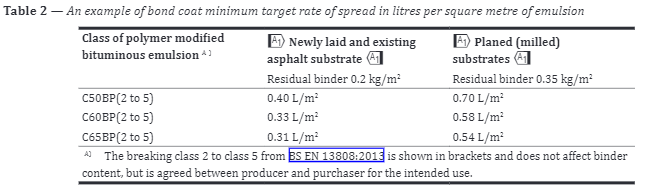 X
Application – BS 594987
< 0.2l/m2 residual

Inadequate free bitumen available to bond the layers
Inadequate free bitumen to waterproof
Asphalt Layer
X
Significantly > 0.35l/m2 residual
Excess of bitumen potentially creating a “slip plane”
Potential bleed through of binder on asphalt application
Asphalt Layer

Asphalt Layer
Application
Bond Coat application – Not tack coat (only by exception)

Machine laid – Not hand laid (only by exception)

Accurately control the ROS

Pre work check of “Tray Test BS 1707” to validate eveness of spray

Tested on site via carpet tile test for ROS
Desirable application –
Uniform across the mat
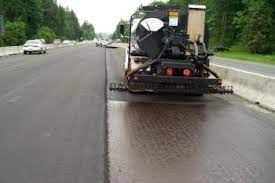 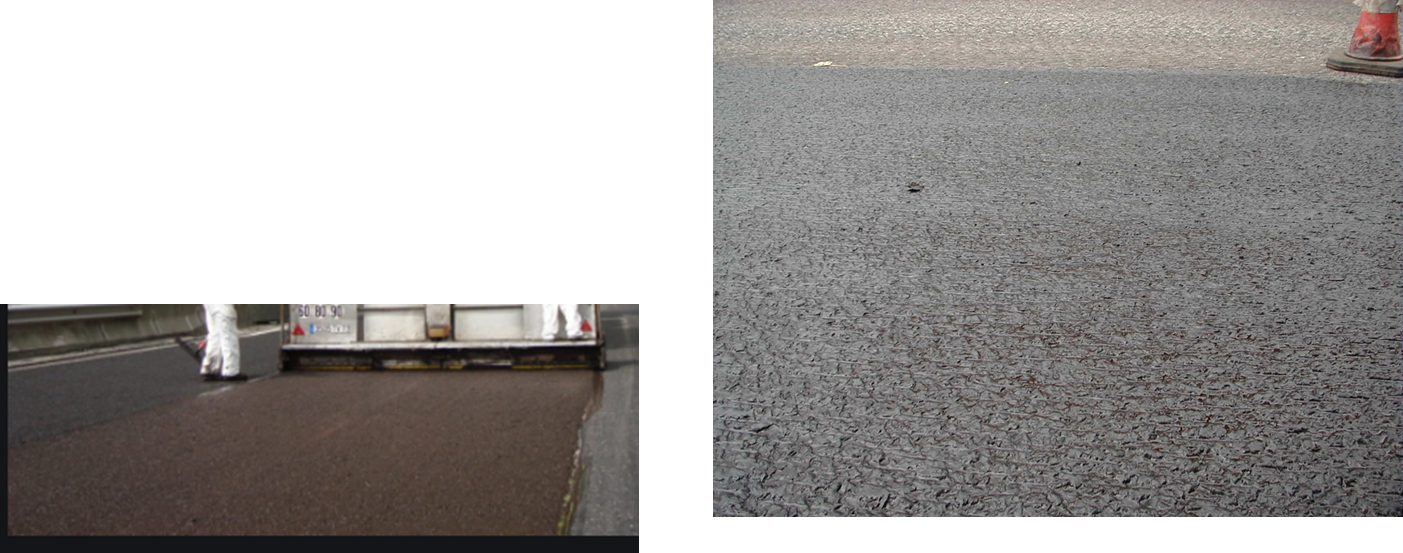 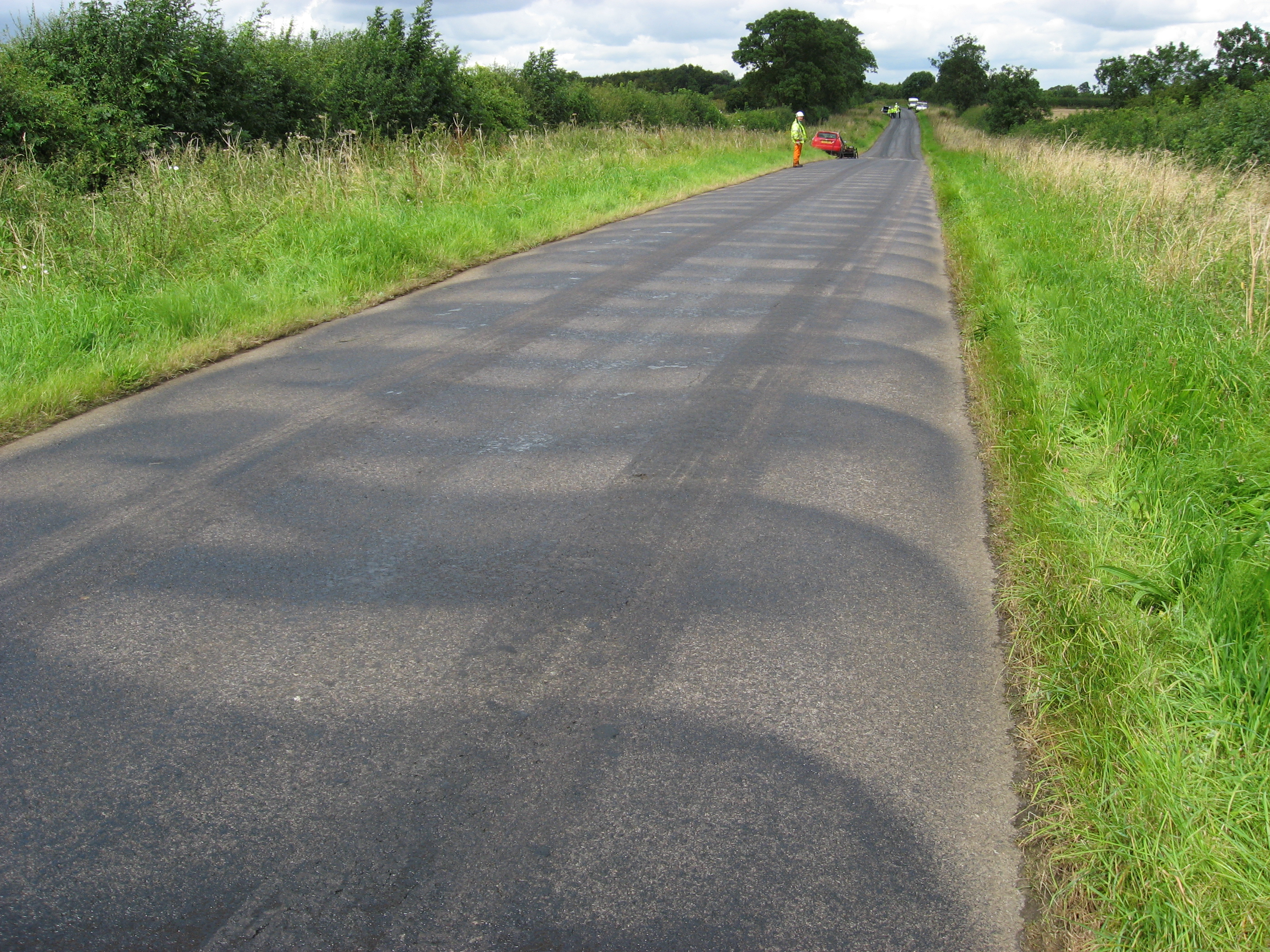 Undesirable – inconsistent application
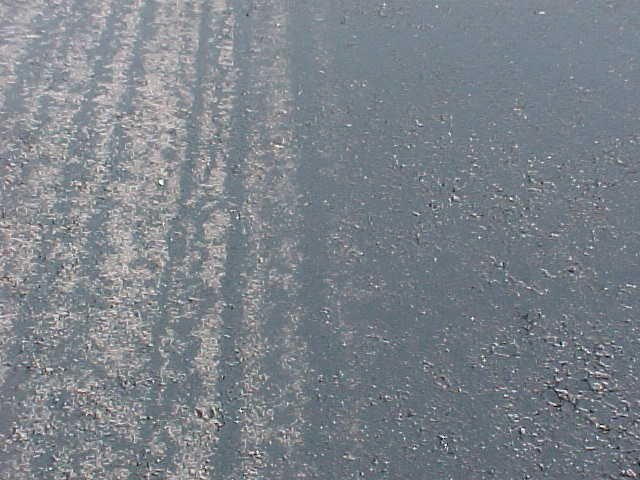 application
Potential issue is the “complete break” of the emulsion

Contracts with night-time work and restricted access

Critical to maintain the required application rate

Stability is weather dependent
The future
Significant challenges coming up that will potentially make bonding and waterproofing even more critical
Intense wet 
periods
More temperature extremes
Electric vehicles
Driverless vehicles
Etc etc….
Arash Khojinian, Head of Pavements for Highways England, says: 

“Increasing the durability of the pavements on England’s strategic road network is vital. Properly bonded, well-designed asphalt layers are key to building longer-lasting pavements. Not only does the bond coat create a single uniform structure of the pavement, but it plays a critical role in protecting the lower layers from ingress of water. Correct specification and application of bond coats is essential if we want to see long-term improvement in the quality of England’s motorways and major roads”.
Arash Khojinian, Head of Pavements for Highways England, says: 

“Increasing the durability of the pavements on England’s strategic road network is vital. Properly bonded, well-designed asphalt layers are key to building longer-lasting pavements. Not only does the bond coat create a single uniform structure of the pavement, but it plays a critical role in protecting the lower layers from ingress of water. Correct specification and application of bond coats is essential if we want to see long-term improvement in the quality of England’s motorways and major roads”.
www.rea.org.uk
www.rsta-uk.org